OaSIS cyber Threat Intel Showcase @ RSA 2018
16-20 AprilSan Francisco, CA
1
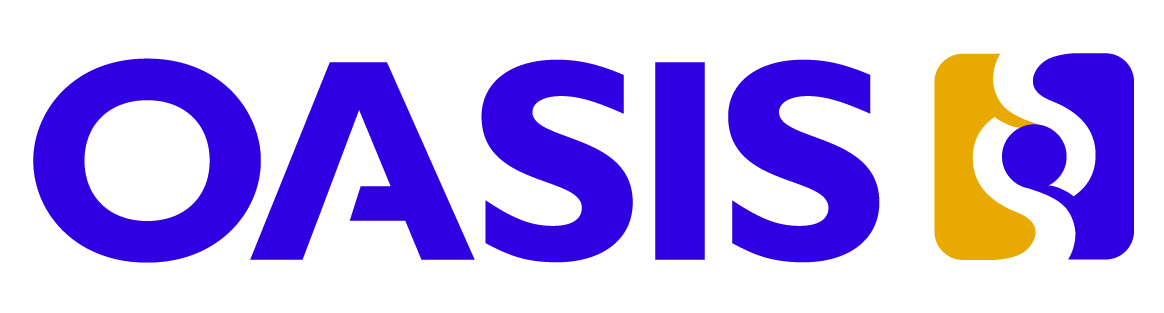 Interop format
The cyber threat intel booth and participants will operate under the Showcase scenario as noted in the OASIS Interop policy document. 
The OASIS Interop Policy Document:
https://www.oasis-open.org/policies-guidelines/interop

Interop Showcases provide a common venue for demonstrating members’ products that support an OASIS Standard or Committee Specification (STIX, TAXII, OpenC2). Full compliance with a defined demonstration scenario is not required this year.
2
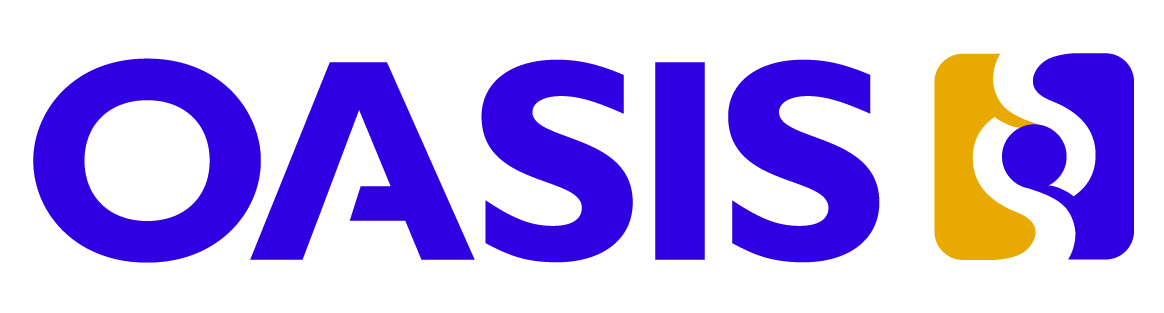 Code of conduct
All participants must have at least one representative present onsite at all times during the event. (In special cases, this requirement may be waived by advance consent of OASIS staff and the Interop Team.) 
Due to space constraints, each participating company will need to limit the amount of staff in the booth to no more than two per company -- at any given time. 
Onsite, all representatives are expected to behave in a professional, collegial manner, and should:
First, represent OASIS as a vibrant, critical industry body that values participation; 
Represent your TC, the work being done and the importance of participation for ensuring satisfaction of industry requirements; and finally, 
Represent your company without negativity towards others. 
Professional business attire is required.  Company logo shirts may be worn, but must reflect only the branding of the participating company.  
Literature displayed in the booth must directly relate to the product and/or services on display from participating member companies. 
To remain consistent and fair, any lead retrieval within our space must be done using only those OASIS designated lead generation devices. No other devices or actions may be used.  All leads generated will be provided to all participants.
3
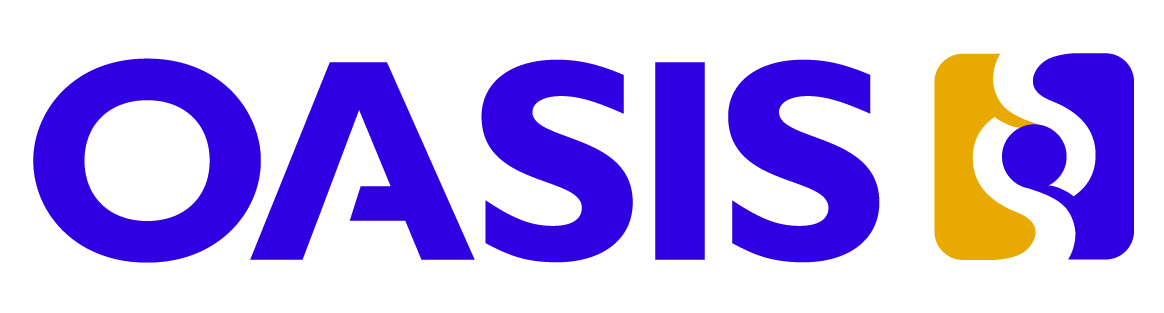 schedule
Our space will be available for set-up on Monday, 16 April from 8:00-4:00 PM. The show will open for a special reception Monday evening.  Below is a complete list of show hours, including setup and dismantle times.Monday, 16 AprilSetup: 8:00 AM (runs till 4:00 PM)Welcome reception: 5:00 - 7:00 PMTuesday, 17 April 10:00 AM – 6:00 PMWednesday, 18 April 10:00 AM - 6:00 PMThursday, 19 April10:00 AM – 3:00 PMBooth dismantle: 3:00 – 5:00 PM
4
Booth space location & design
Booth space #1701, South Hall (other OASIS booth #1601)https://www.rsaconference.com/writable/files/rsac_2018_south_expo_1-16.pdf

The group voted to go with Design #2 – which includes a presentation area.Pod seat selection will begin in March and will be based first on membership category (Foundational then Sponsor,  followed by Contributor) and then by sign-up date. Additional information on both will follow later in March.
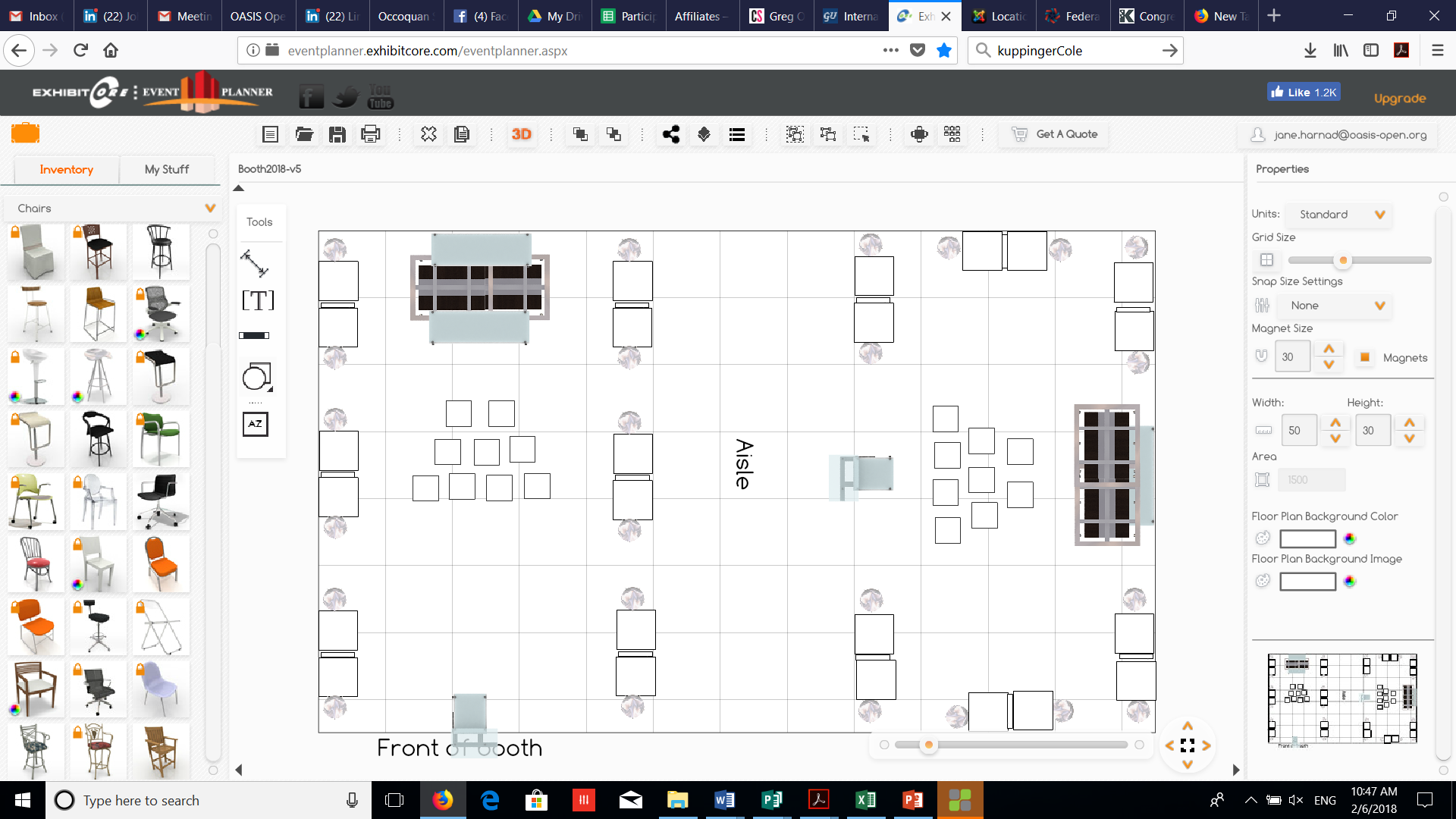 5
Pod information
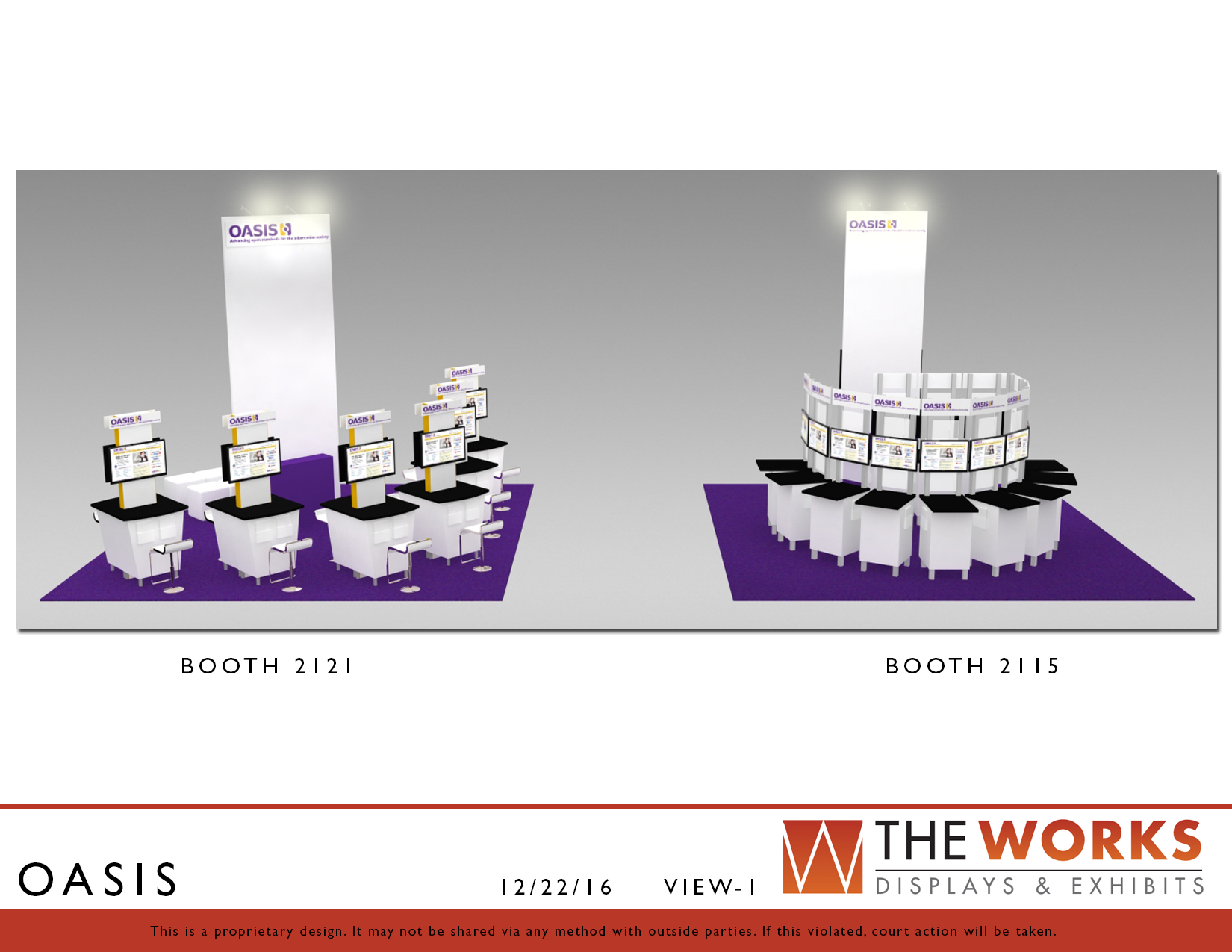 What’s included in your workstation? 
Small counter (size: 35” x 24”) and chair
Monitor (32”)
Electricity outlet
Logo signage (above the monitor) 
Equipment: Each participating company is responsible for bringing its own company equipment (including a computer) to the event. Please be mindful that all equipment MUST fit within your workstation. Monitors (32”) will be provided -- VGA and HDMI cords will available if the request has been received in advance.
Internet:  The group needs to decide whether to include Internet access.  As noted in your agreement, internet connectivity is not included in your package. If the group decides to add internet access — the cost per participant will be between $200-$300 (with 12 participants).
6
Registration
Exhibit Staff Badges—Each company is entitled to receive two “Exhibitor Badges.” Please forward the names of your two individuals (including full name, job title, email and cell number) by 1 March. If additional booth staff registrations are needed, please contact Jane Harnad.  Extra passes will be handed out on a first-come, first-served basis. 
OASIS members who register for the RSA conference before 16 March can receive an extra $100 discount off the Full Conference Pass. That's on top of a current $700 discount. Register here using the code: 18UOASISFD . Complimentary Expo Only passes are also available. Please feel free to extend our complimentary expo pass code to any customers and/or prospects. Our code is X8EOASIS. Deadline to redeem Expo Pass Code - Thursday, 19 April.
7
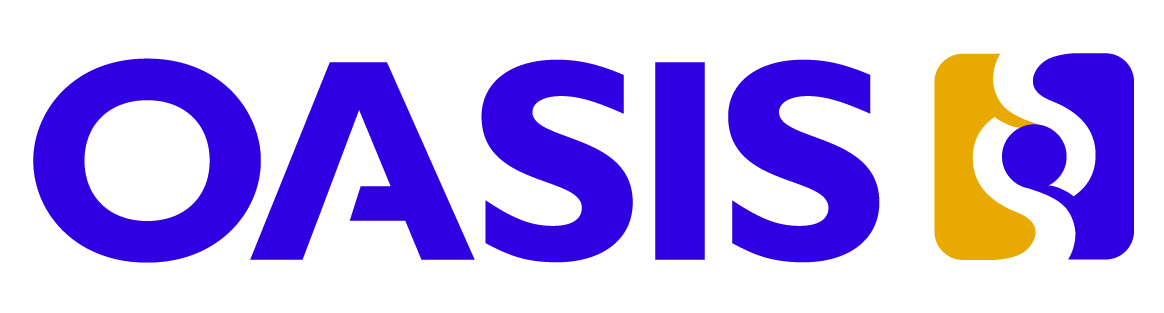 Other items
CTI Interop Showcase Flyer: OASIS will provide an Interop flyer to be distributed during the event. This flyer will include participating logos and brief company profiles.  
Press Release: OASIS will issue the press release on 16 April. The body of the press release will list all the companies involved in the Interops -- as well as any Foundational- and Sponsor-level members that provided a supporting quote. A quote schedule will be circulated in March. 
Shipping Information: All costs associated with shipping equipment and/or other items must be covered by the individual participating company. This expense is NOT covered as part of the Interop participation package. Please note that all shipments to the convention center will incur labor costs. If possible, it would be best to have items shipped to your hotel instead. Shipping information will be sent along to the group in the next information packet.
8